Herzlich willkommen
Bei den kliniken schmieder
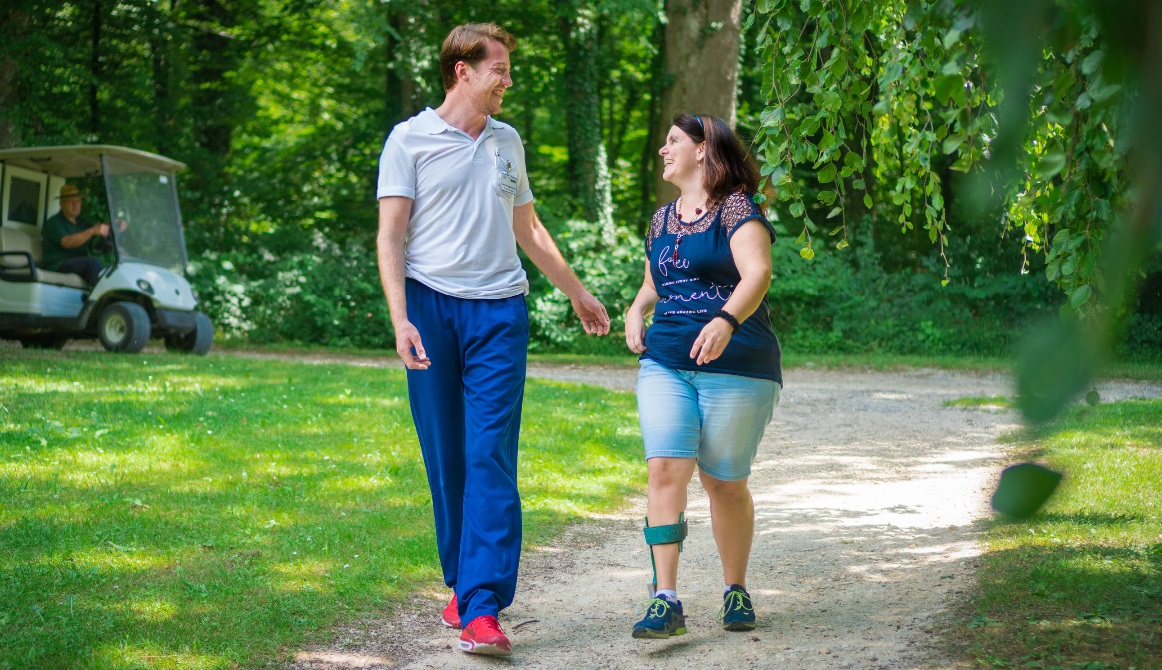 Berufliche und gesellschaftliche Teilhabe
Themenübersicht
Begriffsdefinitionen §2 SGB IX
Antragsstellung und –verfahren
Nachteilsausgleiche
Offenbarung der Schwerbehinderung
Schwerbehindertenausweis (SBA)
Vergünstigungen im Straßen- u. Nahverkehr
Behindertengerechte Toiletten
Steuerliche Vergünstigungen
Altersrente für schwerbehinderte Menschen
Weitere Beratungsangebote
03.04.2020
Hier steht der Name des Autors (Ändern über Einfügen -> Kopf- und Fußzeile)
2
Begriffsdefinition  §2 SGB IX
Von einer Behinderung bedroht
Behindert
Gleichgestellte Personen (30-40 GdB)
Schwerbehindert (ab 50 GdB)
03.04.2020
Hier steht der Name des Autors (Ändern über Einfügen -> Kopf- und Fußzeile)
3
Behinderung §2 Abs.1 Satz 1 SGB IX
Menschen mit Behinderungen sind Menschen, die körperliche, seelische, geistige oder Sinnesbeeinträchtigungen haben, die sie in Wechselwirkung mit einstellungs- und umweltbedingten Barrieren an der gleichberechtigten Teilhabe an der Gesellschaft mit hoher Wahrscheinlichkeit länger als sechs Monate hindern können. Eine Beeinträchtigung nach Satz 1 liegt vor, wenn der Körper- und Gesundheitszustand von dem für das Lebensalter typischen Zustand abweicht.
03.04.2020
Hier steht der Name des Autors (Ändern über Einfügen -> Kopf- und Fußzeile)
4
Von einer Behinderung bedroht  §2 Abs.1 Satz 2 SGB IX
Menschen sind von Behinderung bedroht, wenn eine Beeinträchtigung zu erwarten ist.
03.04.2020
Hier steht der Name des Autors (Ändern über Einfügen -> Kopf- und Fußzeile)
5
Schwerbehindert §2 Abs.2 SGB IX
Menschen sind im Sinne des Teils 3 schwerbehindert, wenn

bei ihnen ein Grad der Behinderung von wenigstens 50 vorliegt und 

sie ihren Wohnsitz, ihren gewöhnlichen Aufenthalt oder ihre Beschäftigung auf einem Arbeitsplatz im Sinne des § 156 rechtmäßig im Geltungsbereich dieses Gesetzbuches haben.
03.04.2020
Hier steht der Name des Autors (Ändern über Einfügen -> Kopf- und Fußzeile)
6
Wer bestimmt den GdB ?
Das Versorgungsamt, in BW die Landratsämter, 
Abteilung: „Amt für Gesundheit und Versorgung“

Vorgang: 
Amtsärzte entscheiden aufgrund der eingereichten
oder angeforderten Gutachten
Selten finden auch persönlichen Begutachtung statt
03.04.2020
Hier steht der Name des Autors (Ändern über Einfügen -> Kopf- und Fußzeile)
7
Wann sollte man einen Antrag stellen?
Gegen Ende einer Rehabilitation, wenn
Nachteilsausgleiche wichtig sind und
von einer Behinderung im Sinne des Gesetzes auszugehen ist oder
sie länger als ein ½ Jahr bestehen bleibt
der Arbeitsplatz in Gefahr ist oder
keine genaue Berufsprognose abgegeben werden kann
03.04.2020
Hier steht der Name des Autors (Ändern über Einfügen -> Kopf- und Fußzeile)
8
Nachteilsausgleiche am Arbeitsplatz
Urlaubsanspruch
Anspruch auf einen bezahlten zusätzlichen Urlaub von 5 Arbeitstagen im Urlaubsjahr

Kündigungsschutz
Kündigung des Arbeitsverhältnisses durch den Arbeitgeber bedarf der vorherigen Zustimmung des Integrationsamtes

Begleitende Hilfen im Arbeitsleben
Durch diese soll erreicht und darauf hingewirkt werden, dass schwerbehinderte Menschen auf Arbeitsplätzen beschäftigt werden, auf denen sie ihre Fähigkeiten und Kenntnisse voll verwerten und weiter entwickeln können
03.04.2020
Hier steht der Name des Autors (Ändern über Einfügen -> Kopf- und Fußzeile)
9
Gleichgestellte behinderte Menschen §2 Abs.3 SGB IX
… mit einem Grad der Behinderung von weniger als 50, aber wenigstens 30,… wenn sie infolge ihrer Behinderung ohne die Gleichstellung einen geeigneten Arbeitsplatz im Sinne des      § 156 nicht erlangen oder nicht behalten können

Antrag bei der Bundesagentur für Arbeit.
Gleichgestellte können alle Rechte und Leistungen zur Teilhabe
am Arbeitsleben in Anspruch nehmen, jedoch 
Kein Zusatzurlaub
Keine Möglichkeit, die vorgezogene Altersrente für SchbM in Anspruch zu nehmen
03.04.2020
Hier steht der Name des Autors (Ändern über Einfügen -> Kopf- und Fußzeile)
10
Offenbarung der Schwerbehinderung
Durch SGB IX und AGG Diskriminierungsverbot für behinderte und 
schwerbehinderte Menschen dadurch ist die Frage nach einer Schwerbehinderung ist grundsätzlich unzulässig. 
Wird die Frage dennoch gestellt, muss sie nicht wahrheitsgemäß 
beantwortet werden. 

Eine Offenbarungspflicht besteht allerdings dann: 
wenn die Behinderung eine Einschränkung der Leistungsfähigkeit mit sich bringt, die für den vorgesehenen Arbeitsplatz von ausschlaggebender Bedeutung ist.

(http://www.schwbv.de/offenbarung_der_schwerbehinderung.html)
03.04.2020
Hier steht der Name des Autors (Ändern über Einfügen -> Kopf- und Fußzeile)
11
Schwerbehindertenausweis
Neu seit 2013
Alt
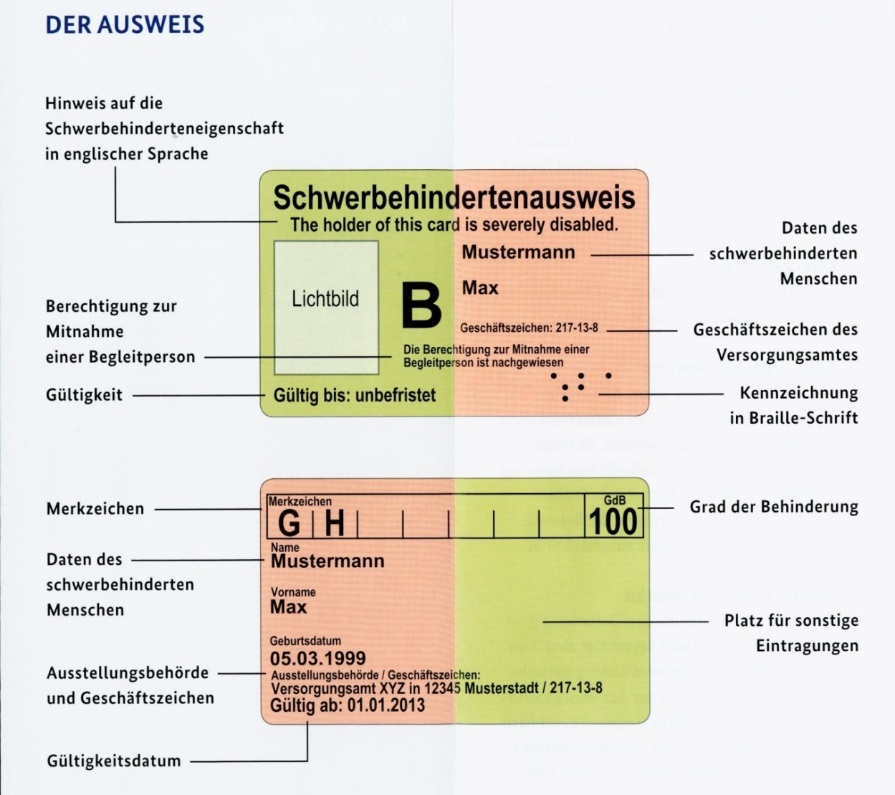 03.04.2020
Hier steht der Name des Autors (Ändern über Einfügen -> Kopf- und Fußzeile)
12
Merkzeichen im Ausweis
G  		Gehbehinderung
aG  	außergewöhnliche Gehbehinderung
H 		hilflos
RF 		Rundfunk- und Fernsehgebührenermäßigung 	(5,99€/pro Monat)
BL		blind 
GL 		gehörlos
TBl 	taubblind
03.04.2020
Hier steht der Name des Autors (Ändern über Einfügen -> Kopf- und Fußzeile)
13
Vergünstigungen im Straßen-verkehr Öffentliche Verkehrsmittel und Kfz
Für die Bahn gilt:
alle Züge des Nahverkehrs in ganz Deutschland
40 €
80 €
80 €
40 €
ABC Behinderung und Beruf – Handbuch für die betriebliche Praxis, 4 überarbeitete Ausgabe 2011, S. 206
03.04.2020
Hier steht der Name des Autors (Ändern über Einfügen -> Kopf- und Fußzeile)
14
Vergünstigungen im Straßen-verkehr, Parkerleichterung, EU-Parkausweis
Für schwerbehinderte Menschen mit (u. a.):
 GdB 80 und Ausweismerkzeichen aG
 Ausweismerkzeichen Bl


vergleichbare Funktionseinschränkungen wie:
 Querschnittsgelähmte oder
 Doppeloberschenkelamputierte
 Menschen mit schwersten Erkrankungen
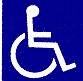 03.04.2020
Hier steht der Name des Autors (Ändern über Einfügen -> Kopf- und Fußzeile)
15
Vergünstigungen im Straßen-verkehr, Parkerleichterung, EU-Parkausweis
beim Straßenverkehrsamt erhältlich

ist mit einem Lichtbild zu versehen

Ausweisinhaber kann Parkerleichterungen nutzen

in EU-Mitgliedsstaaten anerkannt

bei Erhalt des Ausweises wird gleichzeitig eine von der Europäischen Union herausgegebene Broschüre ausgehändigt, welche die Nutzungsmöglichkeiten in den einzelnen Ländern beschreibt
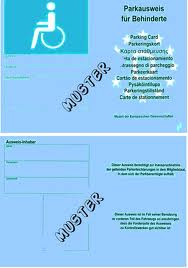 03.04.2020
Hier steht der Name des Autors (Ändern über Einfügen -> Kopf- und Fußzeile)
16
EU-Parkausweis hinter der Windschutzscheibe erlaubt das Parken:
im eingeschränkten Halteverbot 				(3 h mit           )

auf Anwohnerparkplätzen					(3 h mit           ) 

im Zonenhalteverbot

in Fußgängerzonen während der Ladezeiten

an Parkuhren und Parkscheinautomaten
 	ohne Gebühr und zeitliche Begrenzung

auf Rollstuhlfahrerparkplätzen

auf gekennzeichneten öffentlichen Parkflächen
 	die zugelassene Parkdauer zu überschreiten
  
in verkehrsberuhigten Zonen außerhalb der Parkfläche
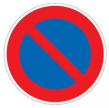 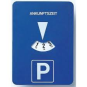 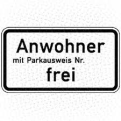 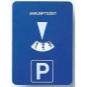 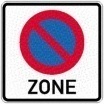 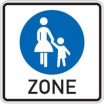 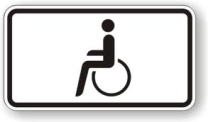 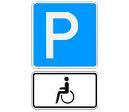 03.04.2020
Hier steht der Name des Autors (Ändern über Einfügen -> Kopf- und Fußzeile)
17
Sonderparkerlaubnis
Eine Ausnahmegenehmigung erhalten auf Antrag bei der zuständigen 
Straßenverkehrsbehörde:
schwerbehinderte Menschen mit den Merkzeichen G und B und einem Grad der Behinderung von wenigstens 80 allein für Funktionsstörungen an den unteren Gliedmaßen (und der Lendenwirbelsäule, soweit sich diese auf das Gehvermögen auswirken) 
schwerbehinderte Menschen mit den Merkzeichen G und B und einem Grad der Behinderung von wenigstens 70 allein für Funktionsstörungen an den unteren Gliedmaßen (und der Lendenwirbelsäule, soweit sich diese auf das Gehvermögen auswirken) und gleichzeitig einem GdB von wenigstens 50 für Funktionsstörungen des Herzens und der Atmungsorgane. 
schwerbehinderte Menschen, die an Morbus Crohn oder Colitis ulcerosa leiden, wenn hierfür ein GdB von wenigstens 60 vorliegt. 
schwerbehinderte Menschen, mit künstlichem Darmausgang und zugleich künstlicher Harnableitung, wenn hierfür ein GdB von wenigstens 70 vorliegt.
03.04.2020
Hier steht der Name des Autors (Ändern über Einfügen -> Kopf- und Fußzeile)
18
EU-Toilettenschlüssel
Für behinderte Personen, mit Einträgen im SBA/Bescheid 
Merkzeichen aG, B, H oder Bl oder
Merkzeichen G und einen GdB von mind. 70 oder


Möglich auch für Personen mit 
Morbus Crohn oder 
Colitis ulcerose
mit einer ärztlicher Stellungnahme
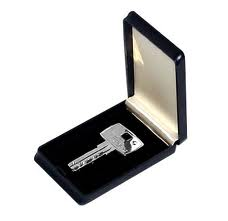 03.04.2020
Hier steht der Name des Autors (Ändern über Einfügen -> Kopf- und Fußzeile)
19
BehindertengerechteToiletten
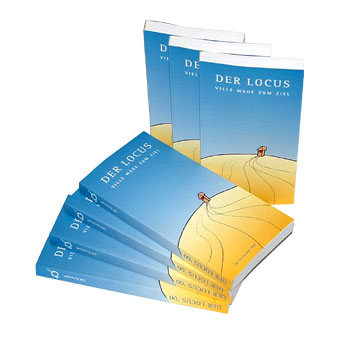 EU - Toilettenschlüssel

erhältlich bei: 	CBF Darmstadt e.V.
			-Euro-Toilettenschlüssel-
			Pallaswiesenstr. 123a
			64293 Darmstadt

Kosten betragen derzeit:		
ein Euroschlüssel 23,- €
Behindertentoilettenführer „Der Lokus“ 8,- € 
	(mit über 12.000 Standorten in der EU)
 einen Schlüssel mit Verzeichnis 30,- €
03.04.2020
Hier steht der Name des Autors (Ändern über Einfügen -> Kopf- und Fußzeile)
20
SteuerlicheVergünstigungen
Einkommens- und Lohnsteuer (Pauschbetrag)
03.04.2020
Hier steht der Name des Autors (Ändern über Einfügen -> Kopf- und Fußzeile)
21
Altersrente für schwerbehinderte Menschen
Geburtstag		Gültiger SBA	Renteneintrittsalter	Renteneintrittsalter 
					MIT Abschlag	OHNE Abschlag
Vor 1952		 Ja		60. Lebensjahr	63. LJ
Ab 1952		 Ja		60 +		63 +
Ab 1964		 Ja		62. LJ		65. LJ

Vertrauensschutzregelungen

1.1.1952-31.12.1954	 Ja & vor 1.1.2007	60. LJ		63. LJ
			+ ATZ vor 1.1.2007

1.1.1954 – 31.12.1963	 Ja & vor 1.1.2007	60. LJ		63. LJ
			+ Anpassungsgeld
			für entlassene AN 
			des Bergbaus
	
Vor  16.11.1950	 Ja & vor 16.11.2000			60. LJ

Der Abschlag beträgt 0,3% des Brutto-Rentenbetrags pro Monat der vorzeitigen Inanspruchnahme
Dieser bleibt dauerhaft bestehen. 35 Versicherungsjahre sind Voraussetzung.
– Diese Angaben sind ohne Gewähr -
03.04.2020
Hier steht der Name des Autors (Ändern über Einfügen -> Kopf- und Fußzeile)
22
Fristen / Widerspruch
Antrag ist jederzeit möglich (keine Frist)

Widerspruch: 1 Monat nach Bescheid schriftlich einzureichen (kein Rechtsbeistand nötig)

Bei Ablehnung ist Klageweg möglich

Bei neuen gesundheitlichen oder medizinischen Sachverhalten > Neuantrag / Erhöhungsantrag
03.04.2020
Hier steht der Name des Autors (Ändern über Einfügen -> Kopf- und Fußzeile)
23
BehindertenrechtBeratungsstellen / Information
Im Internet

www.ifd-bw.de 
www.deutsche-rentenversicherung.de 
www.schwbv.de 
www.nakos.de
www.bmas.de 
www.kliniken-schmieder.de
www.einfach-teilhaben.de
www.integrationsaemter.de
Landratsämter 
Betrieben 
Integrationsfachdienste 
Selbsthilfegruppen 
Kliniksozialdienst
03.04.2020
Hier steht der Name des Autors (Ändern über Einfügen -> Kopf- und Fußzeile)
24